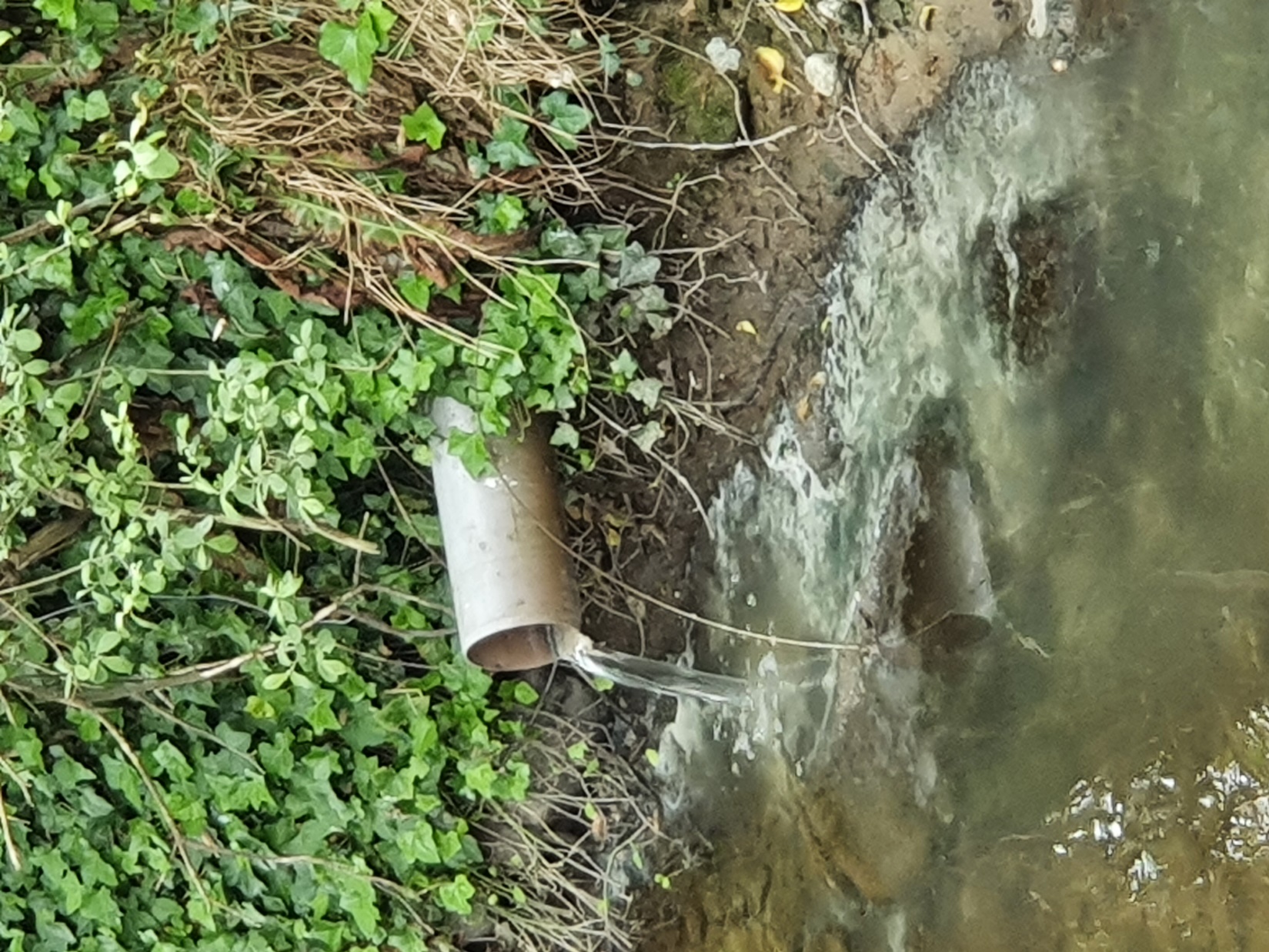 Water Quality & PollutionLesson 5. Reporting Water Pollution
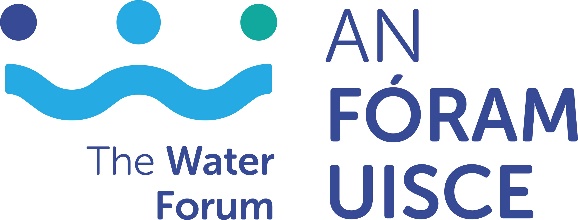 [Speaker Notes: Ask students what would they do if they saw water pollution
What would they do if they say it?]
Water Pollution
In Ireland major pollution and fish kill incidents have declined over the past 20 years

BUT!

Localised pollution incidents still occur mainly due to: 
Accidental spills
Poor waste management
Extreme weather events
Illegal activities

If you see water pollution you should report it to help prevent it becoming a worse incident.
Reporting Water Pollution in Ireland
If you see pollution:
Take photographs – a zoomed out and zoomed in shot.
Note the location and time
Send the photos, the location details and time you saw the pollution to your local city or county council via email or website 
Use See it Say it! app
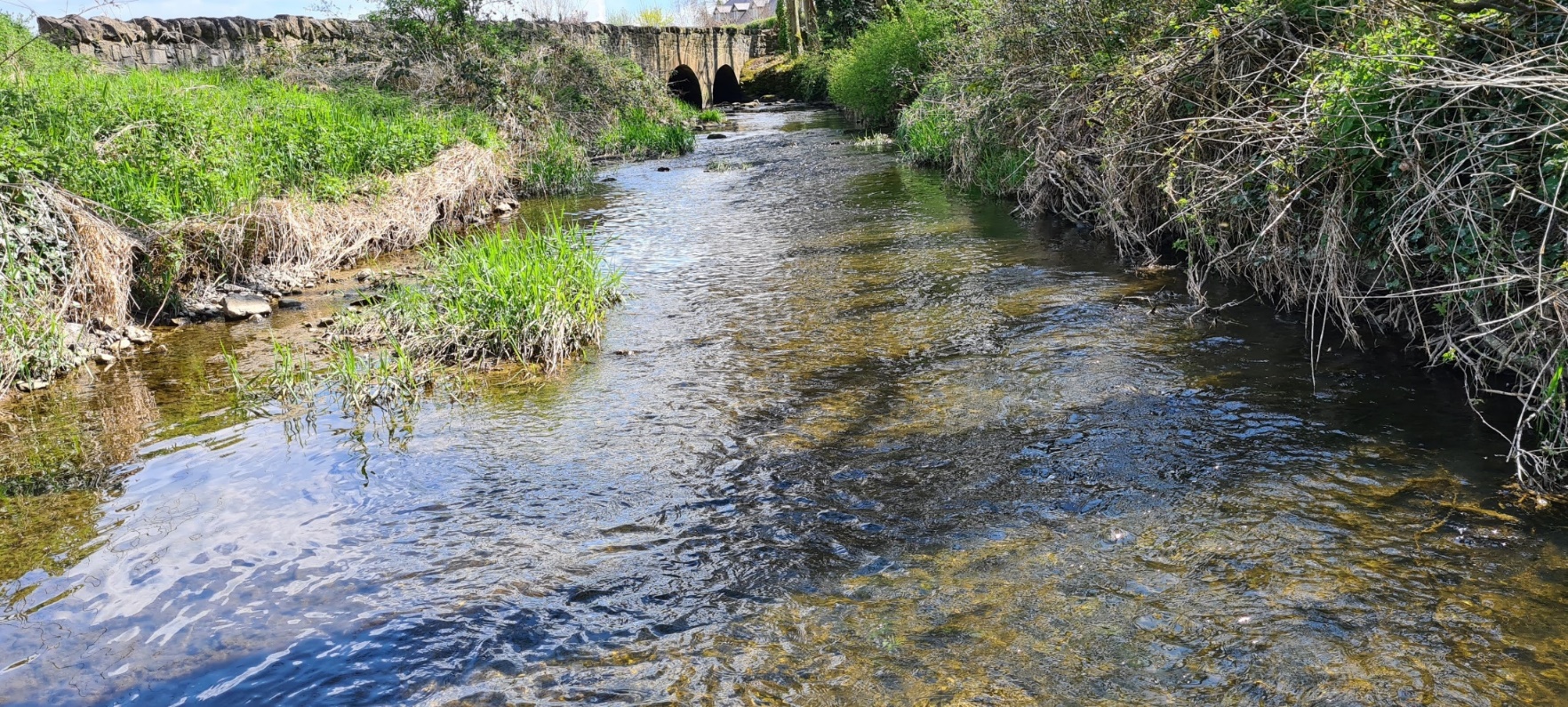 [Speaker Notes: Photo source: Liz Gabbett, Maigue Rivers Trust]
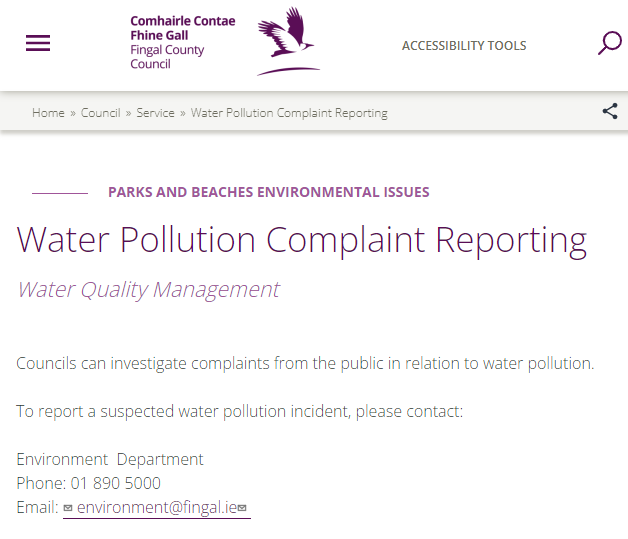 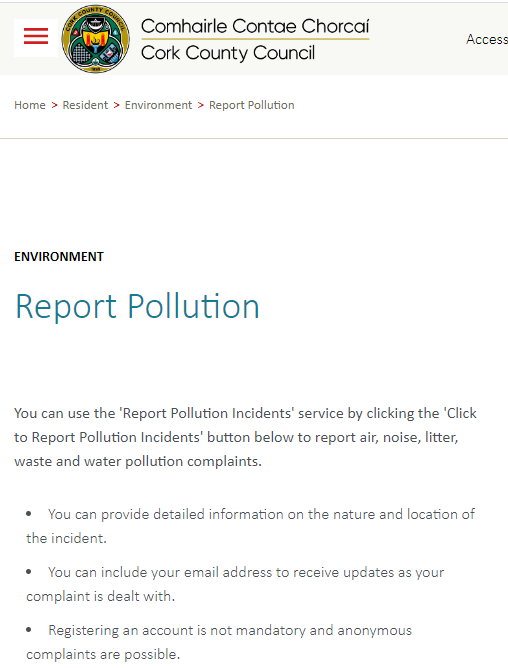 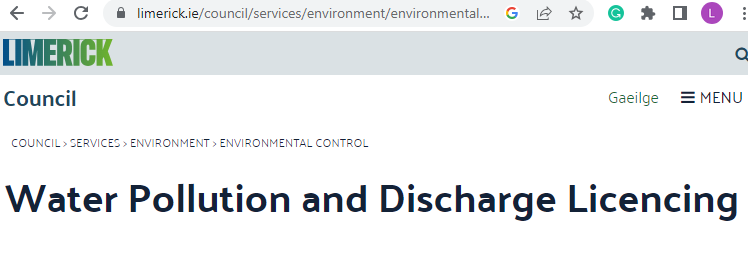 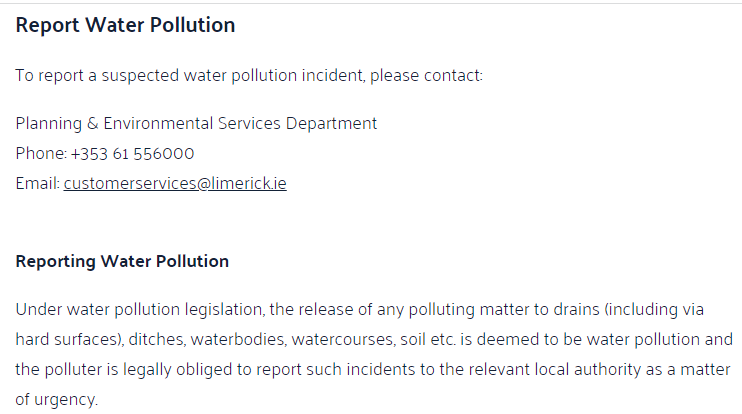 A sample of reporting instruction from councils.
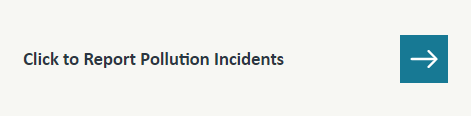 [Speaker Notes: A sample of reporting instruction from councils
https://www.limerick.ie/council/services/environment/environmental-control/water-pollution-and-discharge-licencing#report

https://www.corkcoco.ie/en/resident/environment/report-pollution

https://www.fingal.ie/council/service/water-pollution-complaint-reporting

https://tipperarycoco.com/environment/water-pollution-complaint-reporting]
Council Investigation Responsibility
Local city and county councils investigate water pollution complaints from the public.
 
After a site inspection the Council staff then decide what other agencies may need to be informed, e.g. 
Inland Fisheries Ireland
Environment Protection Agency
Uisce Éireann
National Parks and Wildlife Service
Gardai
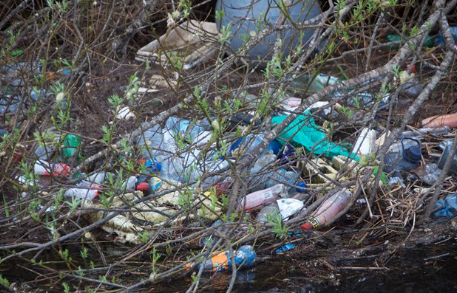 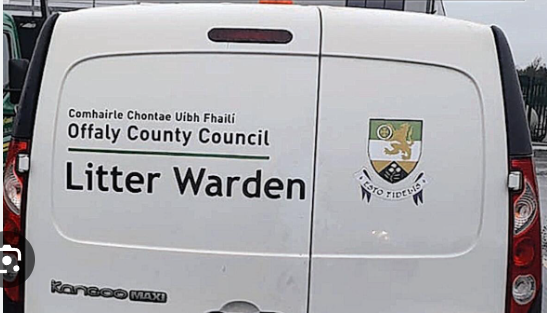 EPA – See it Say it
If your complaint is about an EPA regulated site, the council will pass on your complaint.
Call the National Environmental Complaints Line (NECL)
Tel: 1800 365 123, open 24-hours, 7-days per week.

Or you can:

Use the 'See It? Say It!' smartphone app
Apple iPhone: Download from the Apple App StoreAndroid smartphone: Download from the Android Play Store
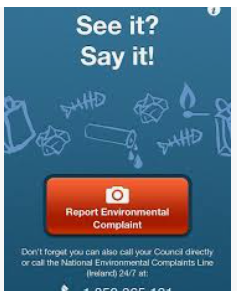 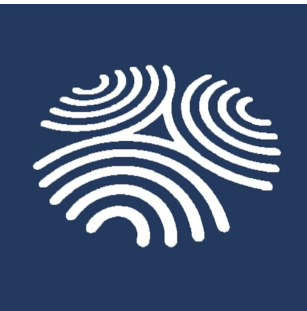 Water Quality Complaints
If you have a complaint about drinking water quality, you should contact Uisce Eireann 1800 278 278
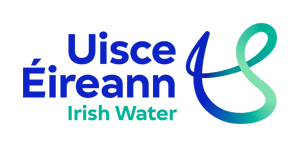 [Speaker Notes: https://www.water.ie/help/water-quality/]
Role Play – Pollution Incident
A pollution incident occurred in a local swimming spot. 
You and your class are going to act out the court case, hear the consequences and decide should there be a conviction.
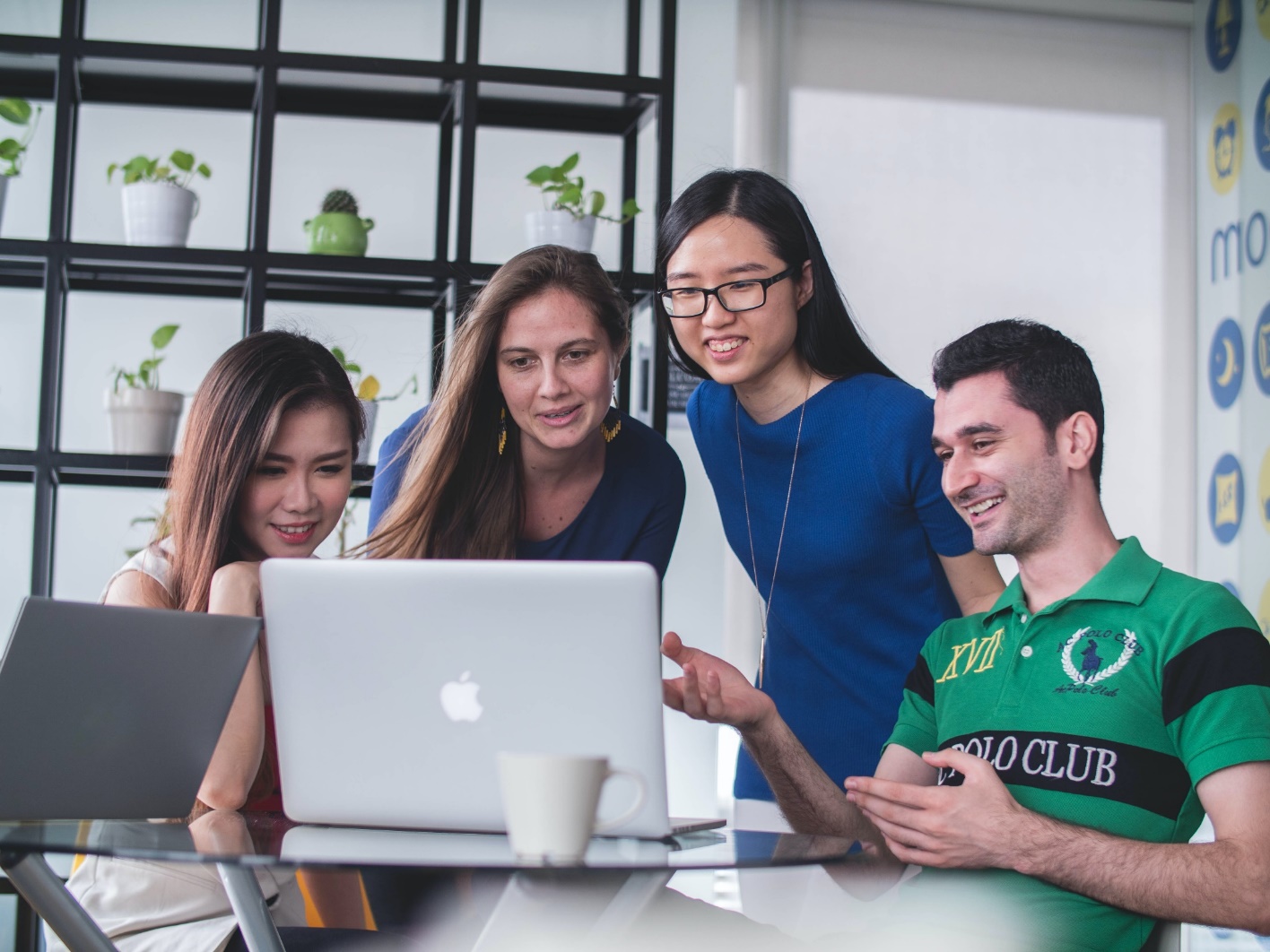 Task 5.1
[Speaker Notes: Image: https://unsplash.com/photos/vdXMSiX-n6M
Free to use under the Unsplash License

Teachers – print out the role play instruction, make edits as appropriate and ask the students to play the different roles]